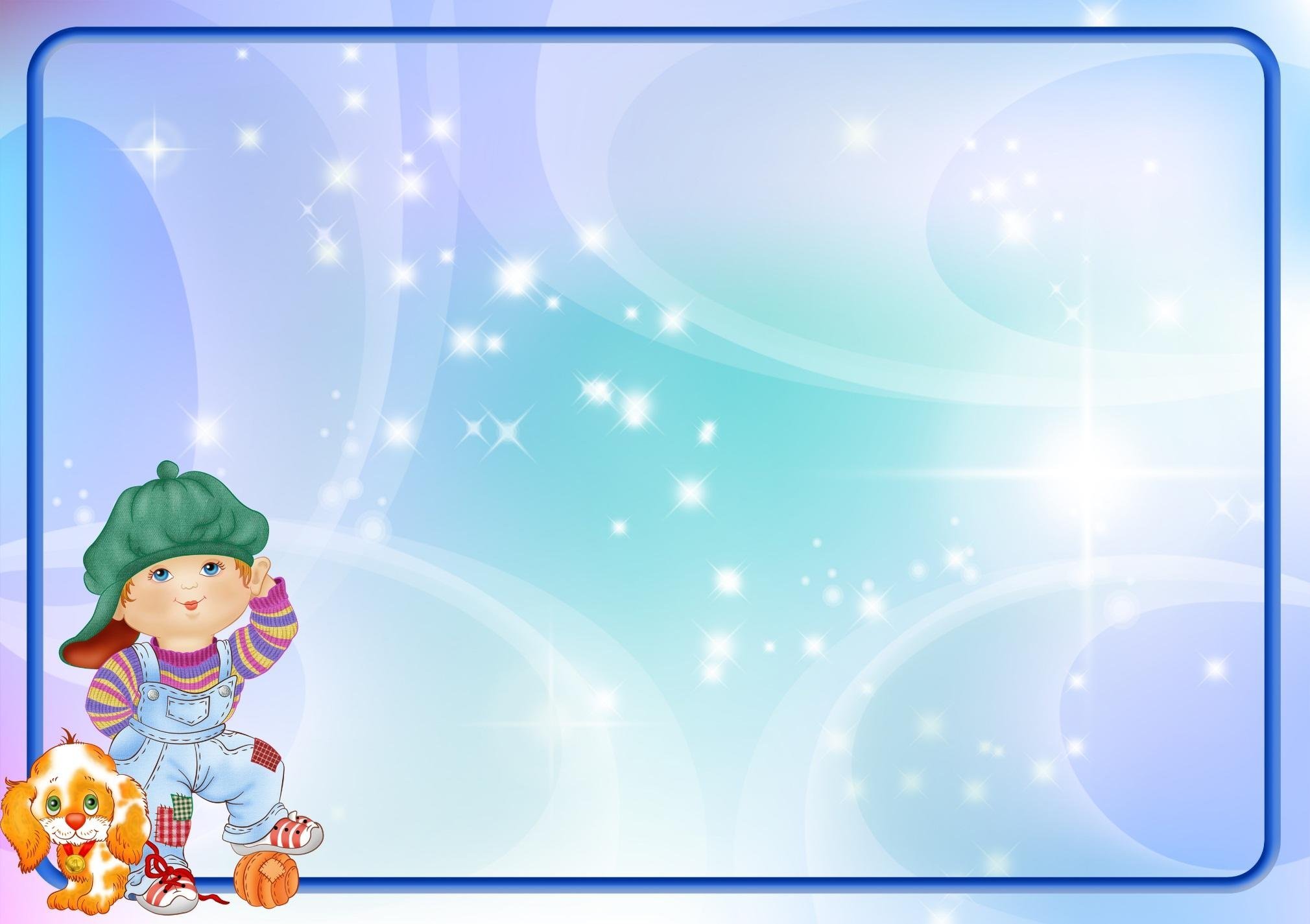 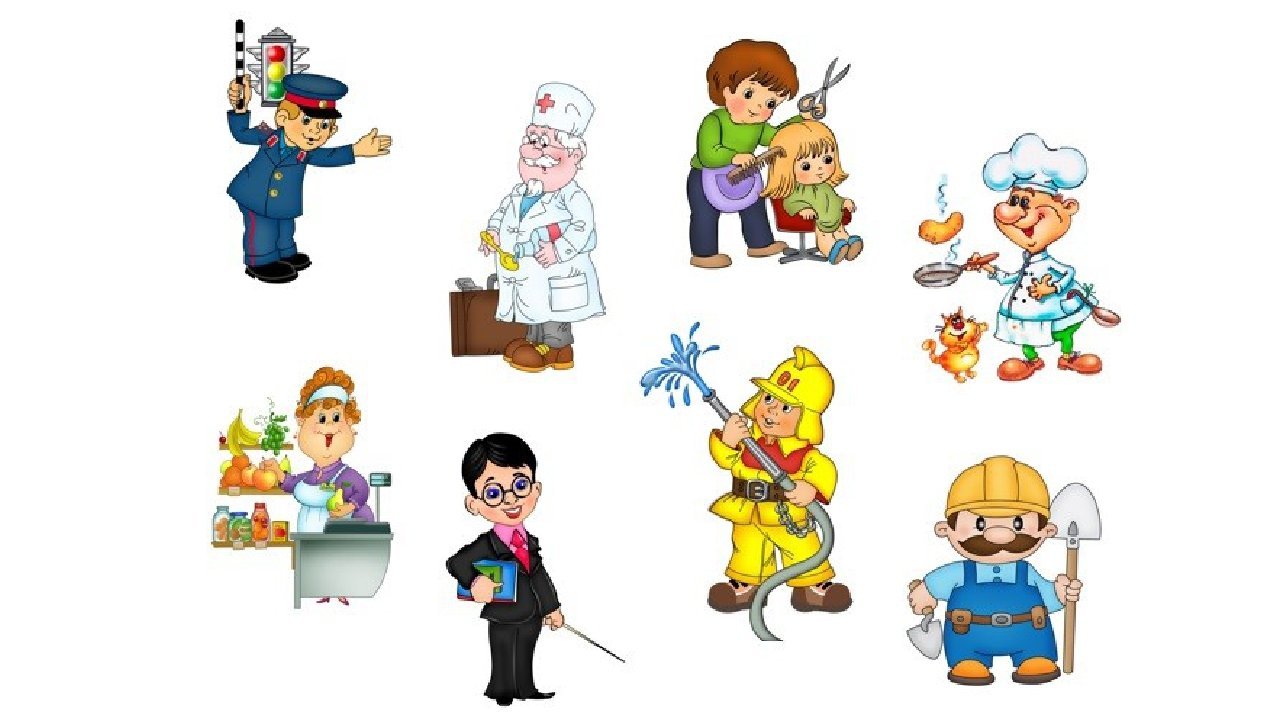 Тема недели
«Я мечтаю быть….»
Гр. «Следопыты»
С 23.01.23-05.02.2023
Много есть профессий разных 
Нужных, добрых и опасных. 
Токарь, повар, фрезеровщик, 
Музыкант и упаковщик. 
Биофизик и ветврач. 
Столяр, дилер, брокер, ткач.
 Очень много их названий, 
Но приступим к описанию.
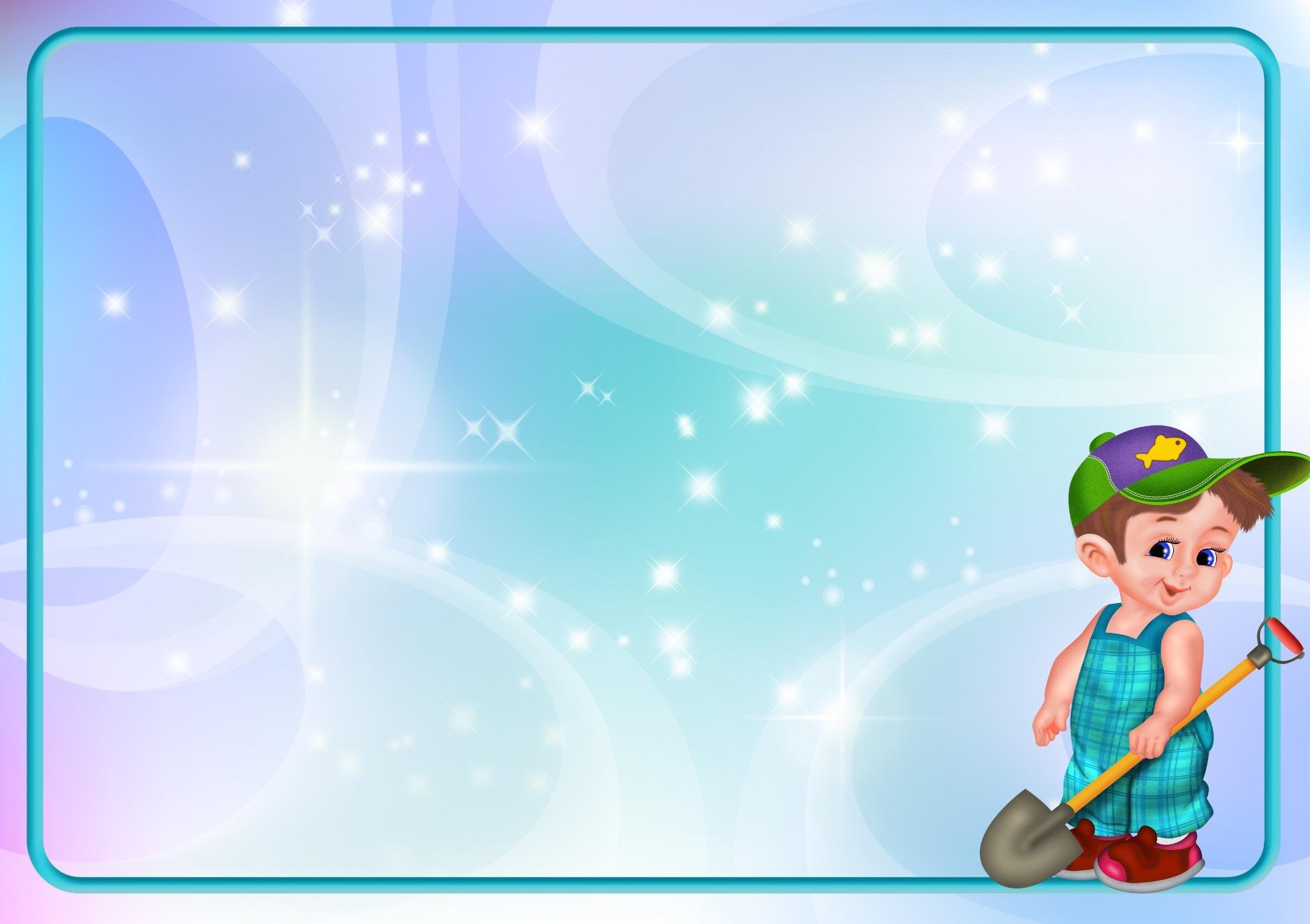 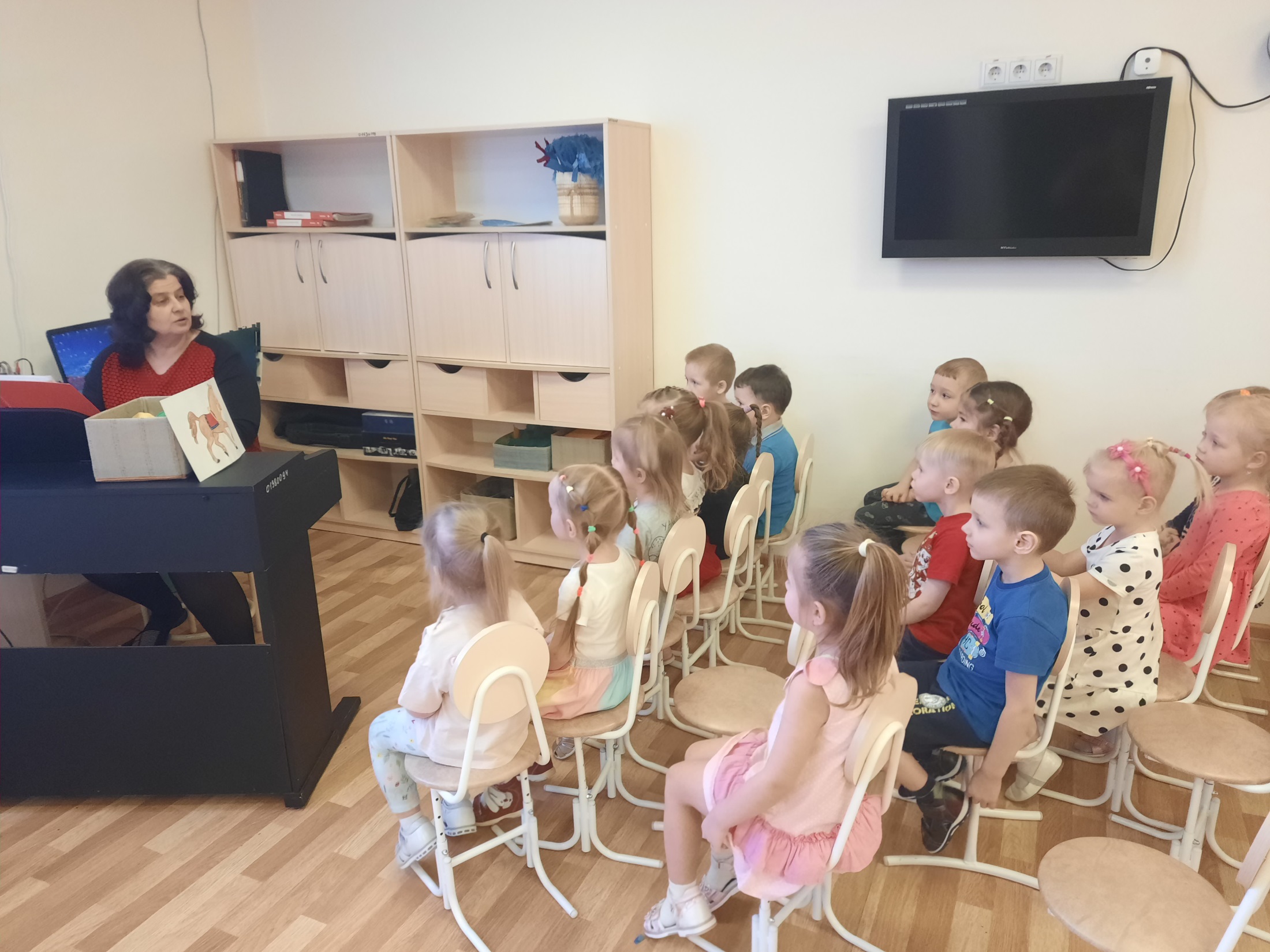 Музыкальный руководитель-
Это вроде как учитель.
В детском садике ребят
Учит петь и танцевать,
Слушать музыку, играть,
Оркестром пьесы исполнять.
С нотной грамотой знакомит,
Праздники для них проводит.
Первый в музыке учитель-
Это наш руководитель.
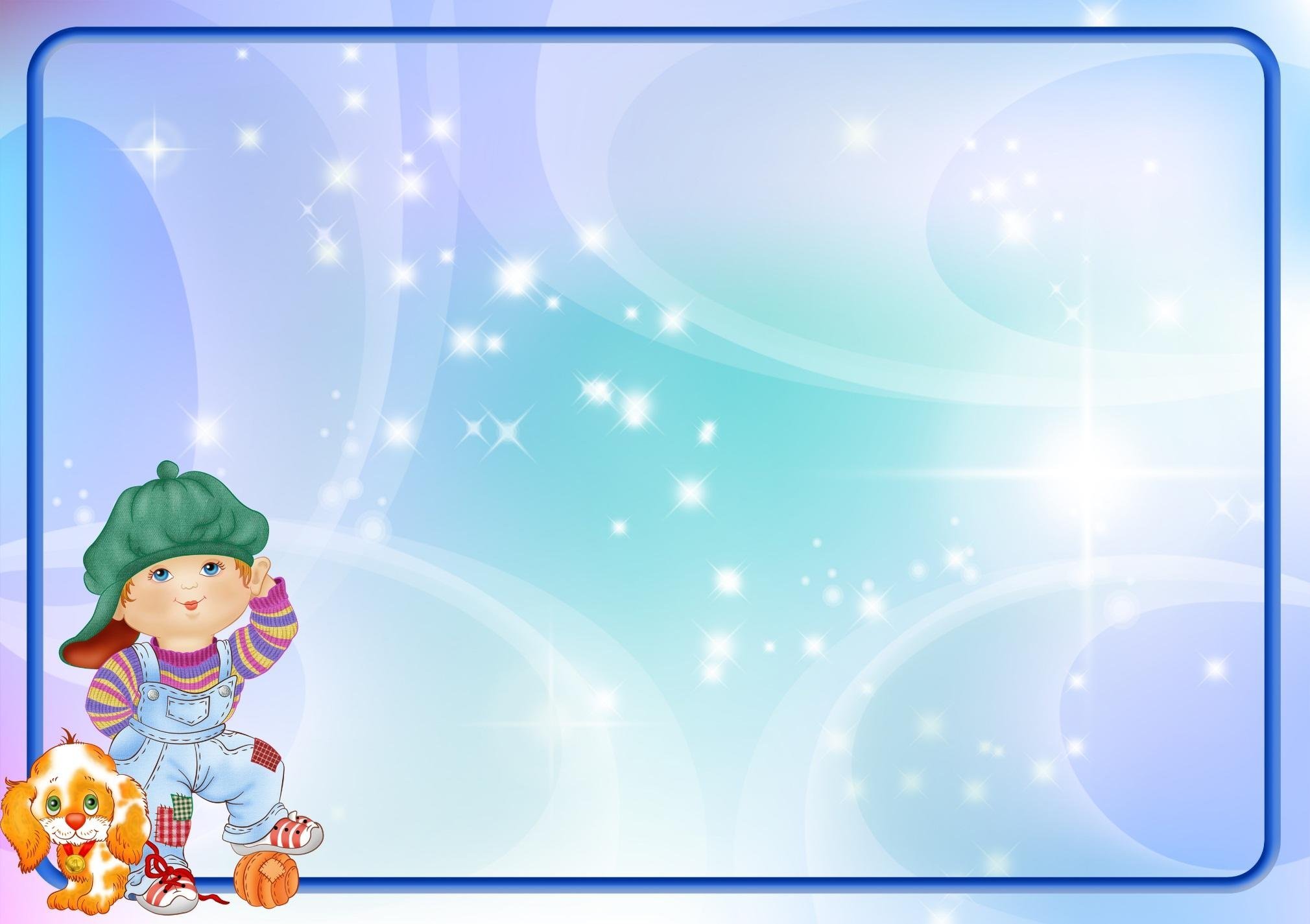 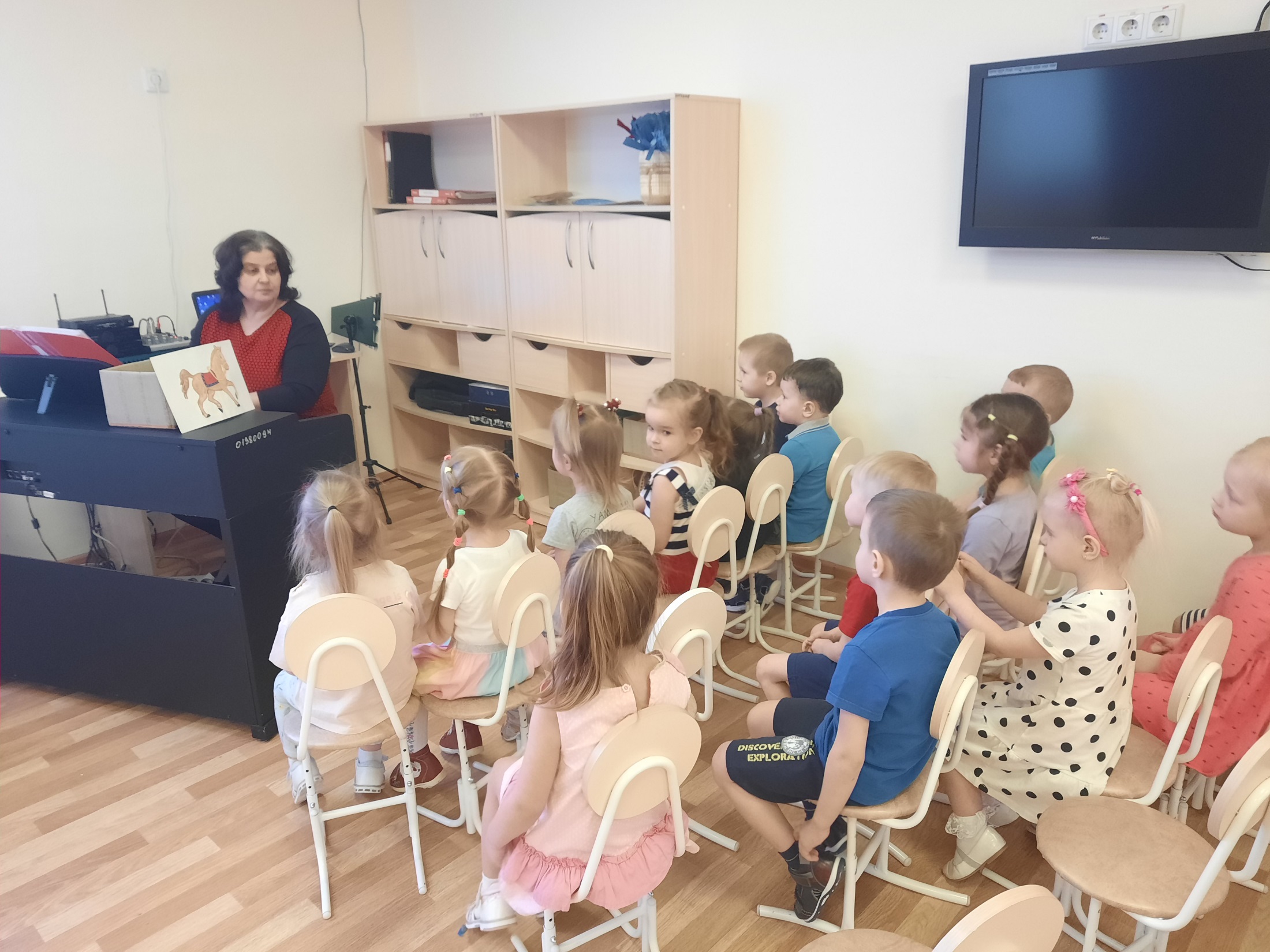 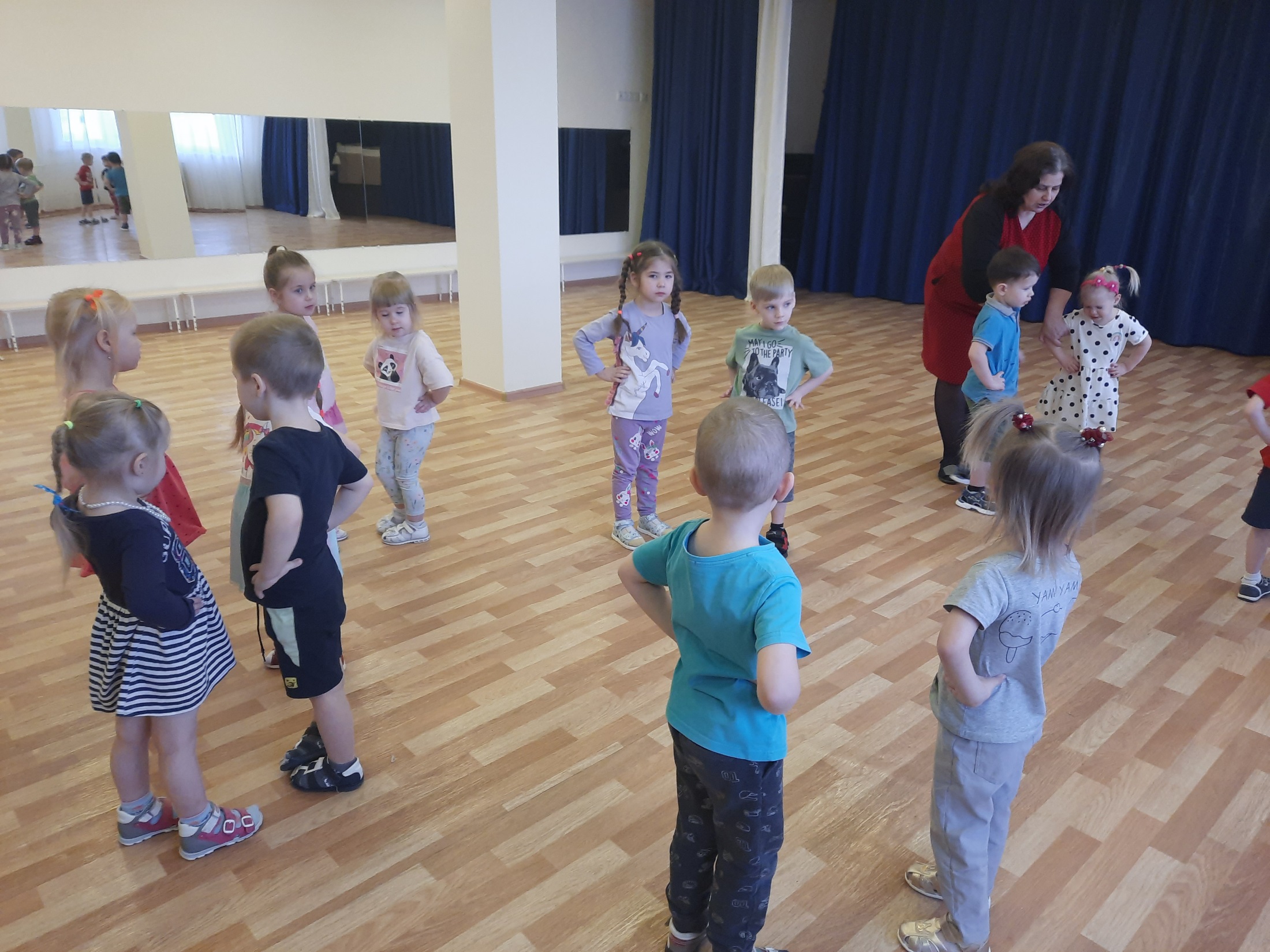 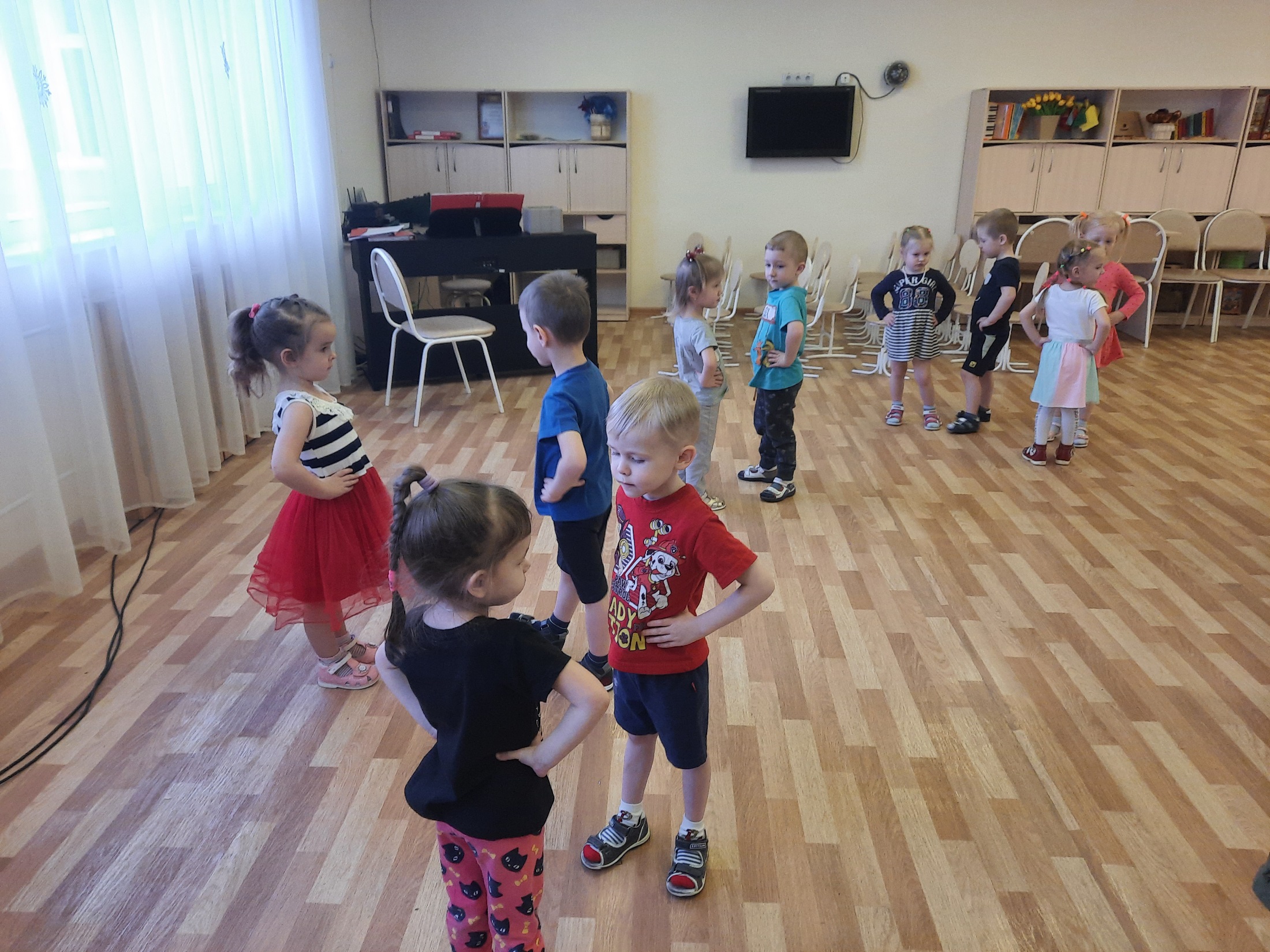 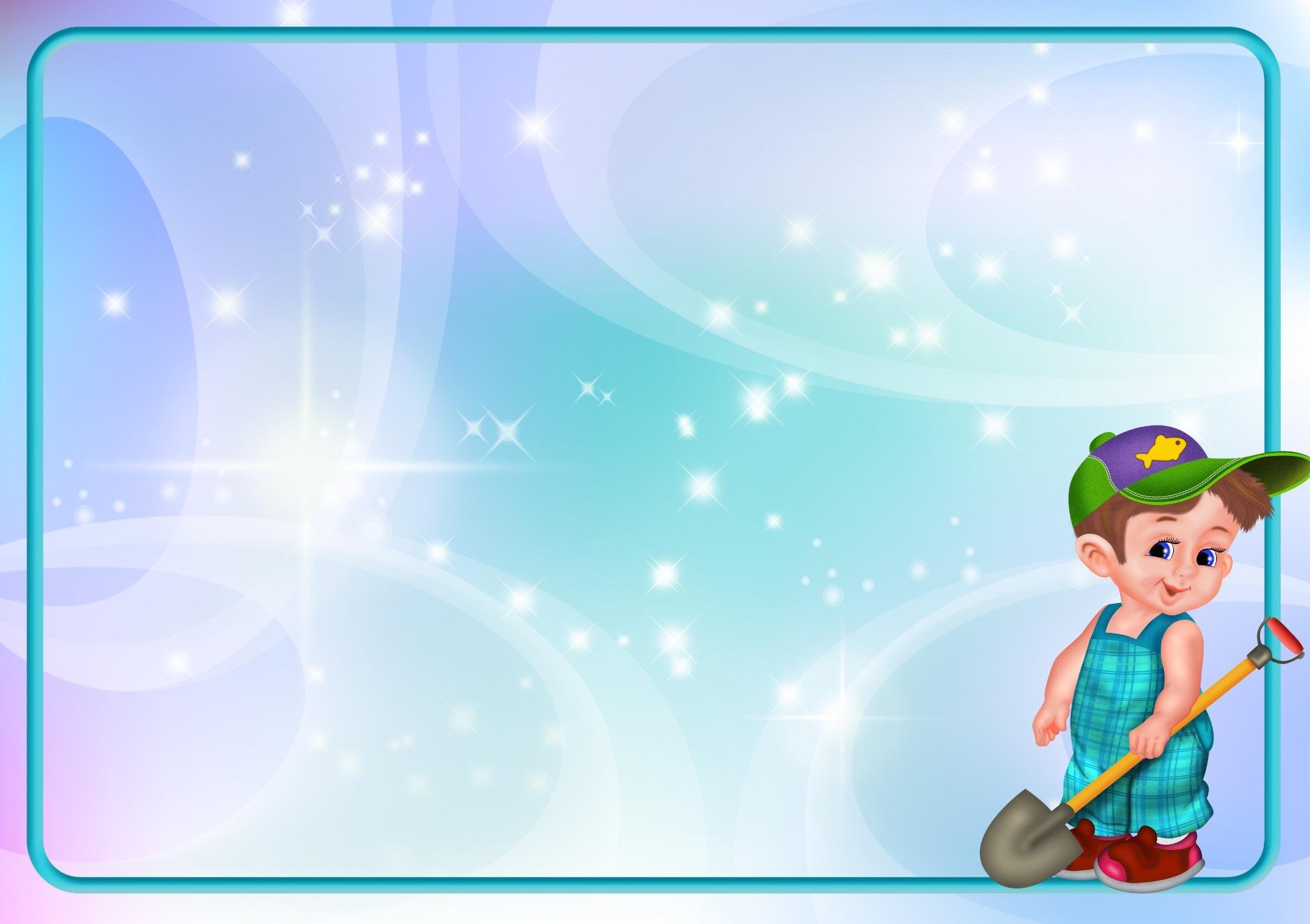 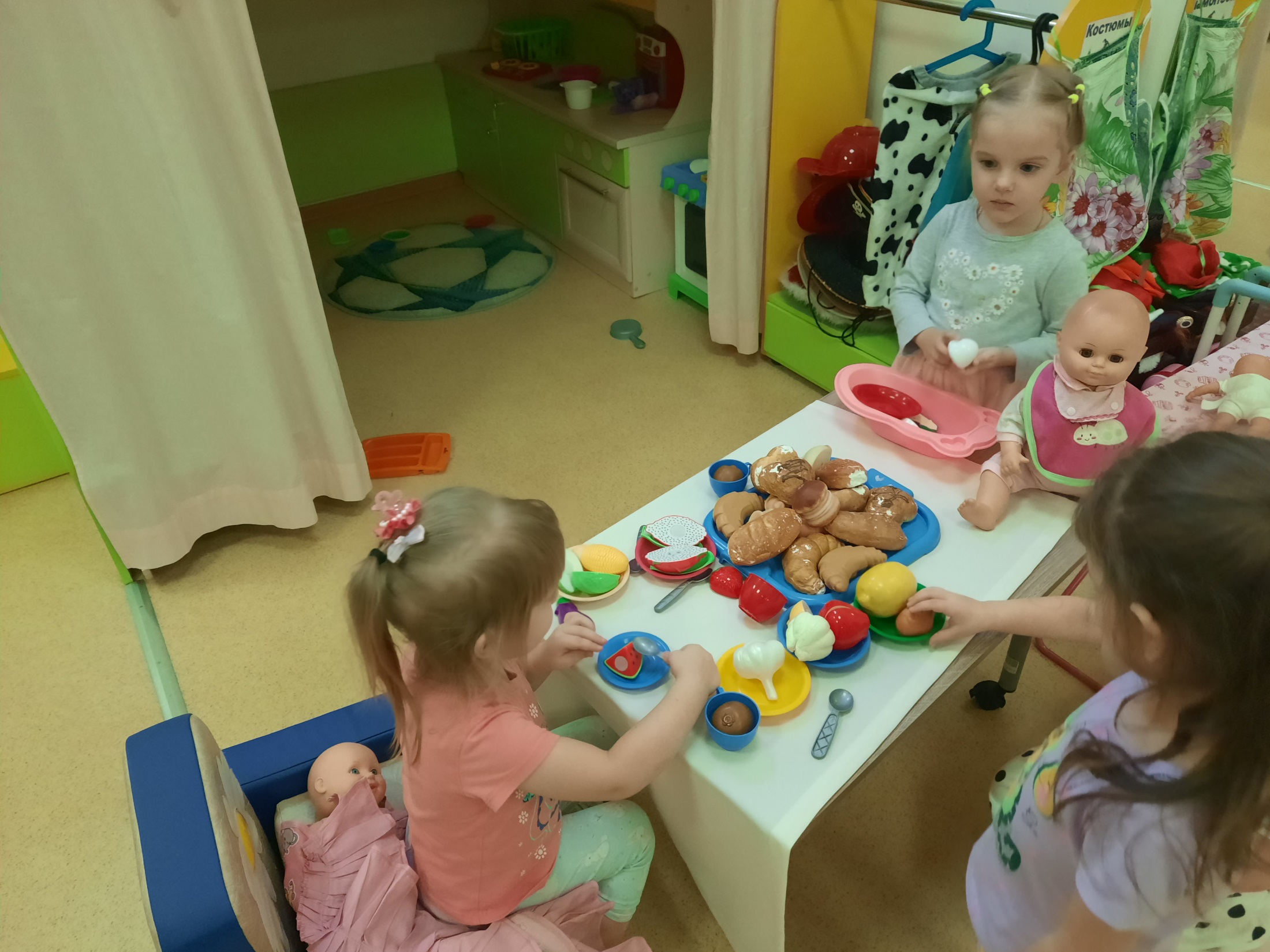 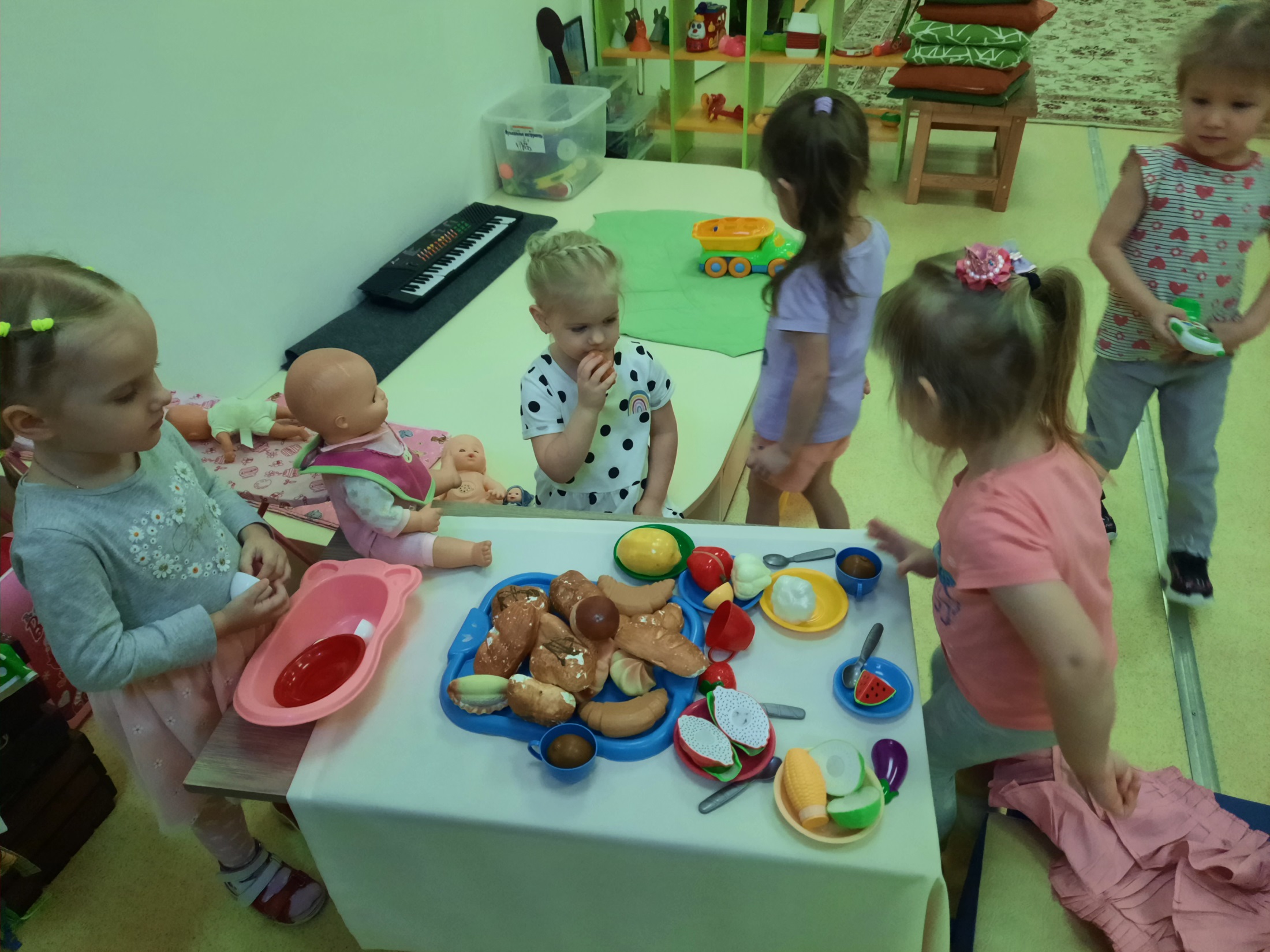 Шеф- повар нет главней на кухне,Продукты должен закупать.Следить за годностью товара,Меню отменно составлять.
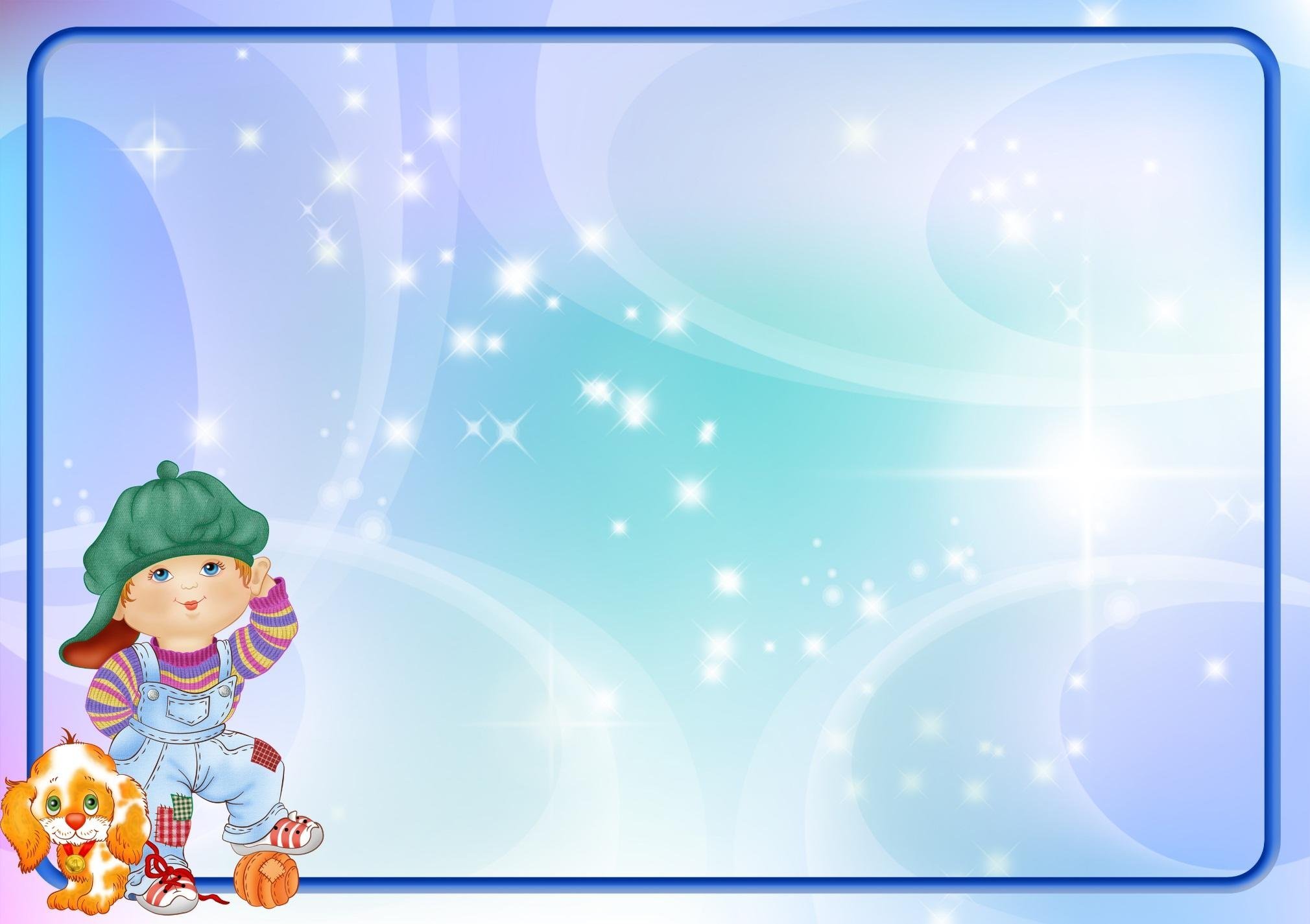 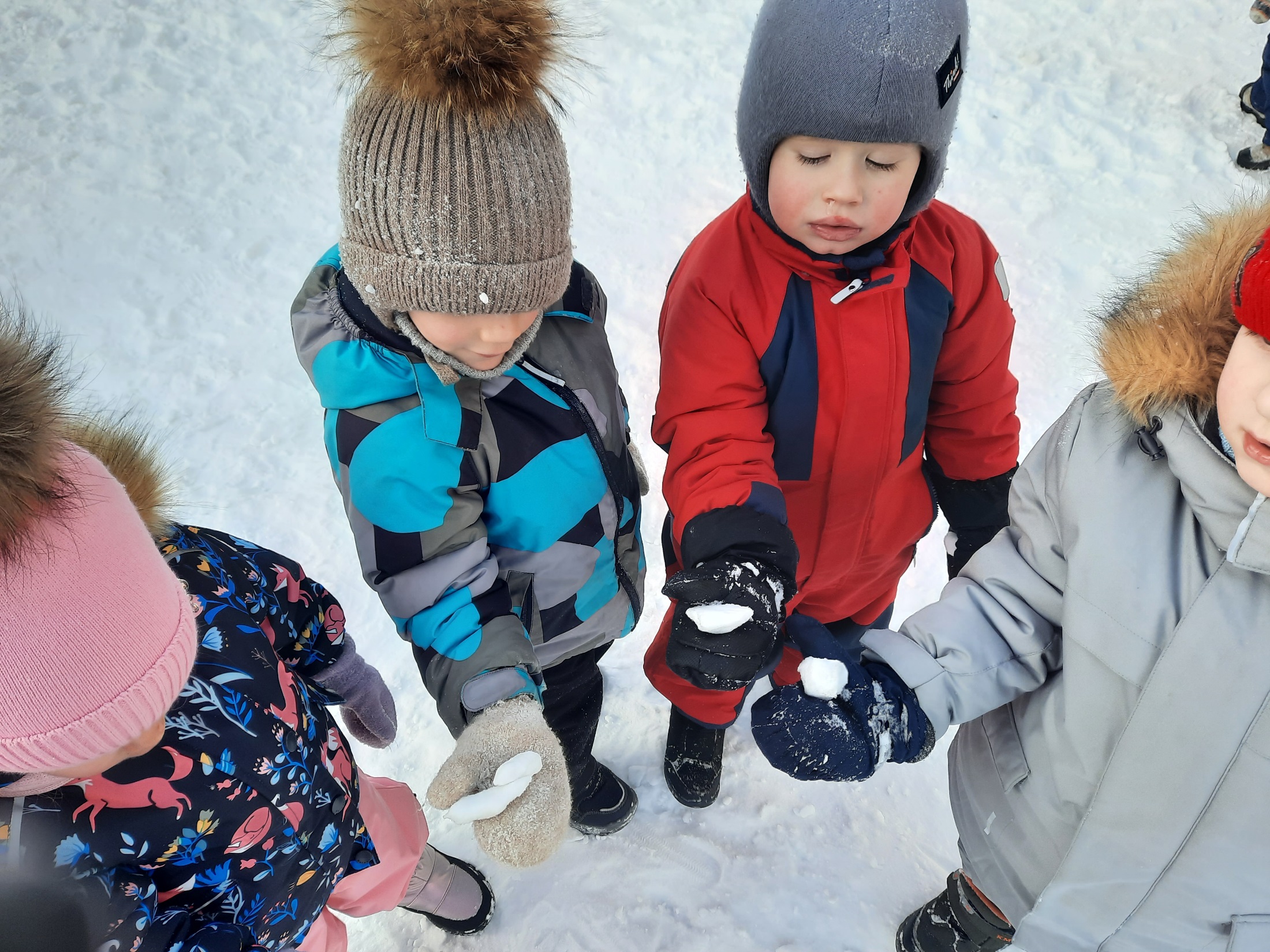 Падает, кружится,На ладонь ложитсяБелая снежинка,Будто бы пылинка.Полежит, растает,Капелькою станет.
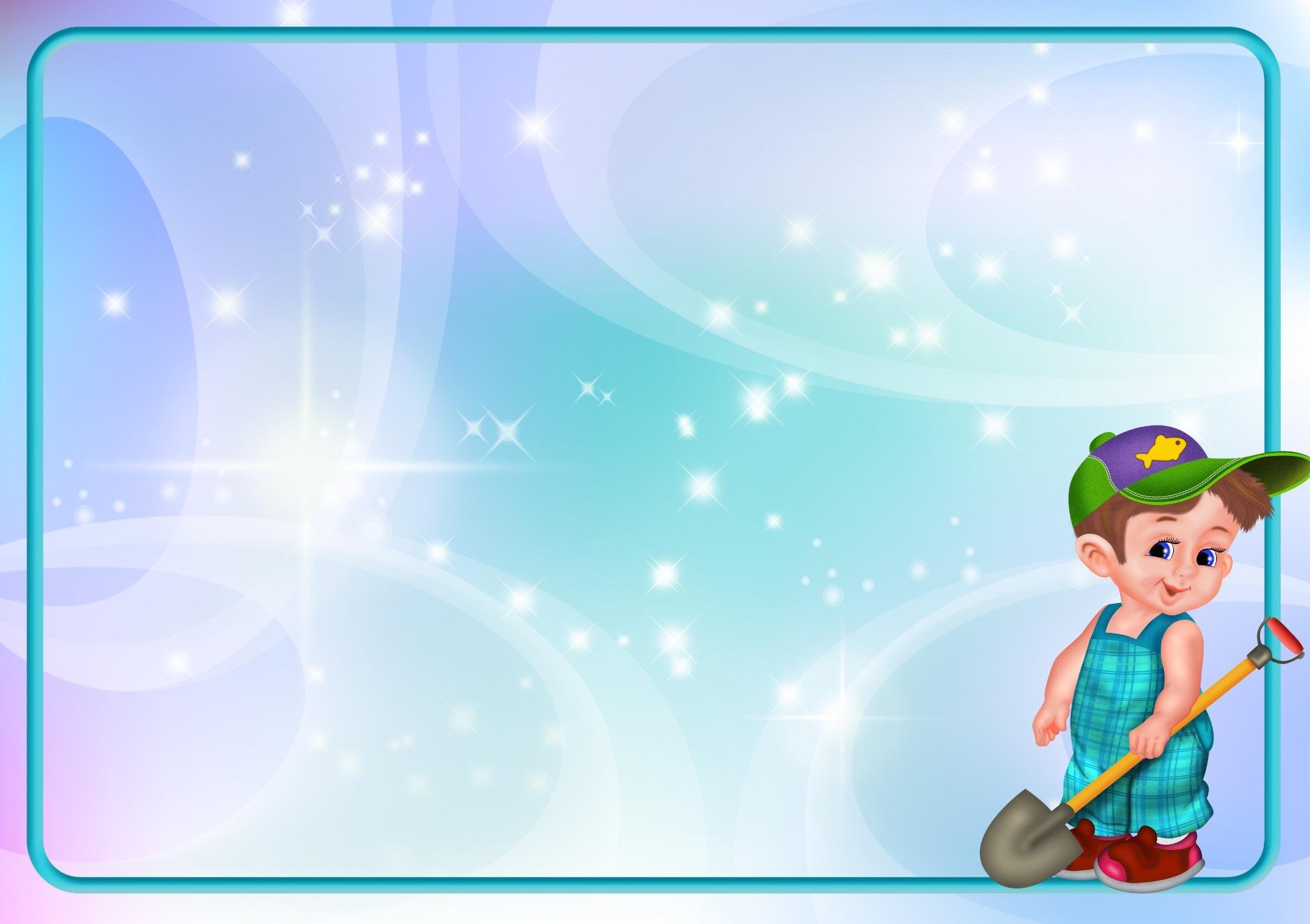 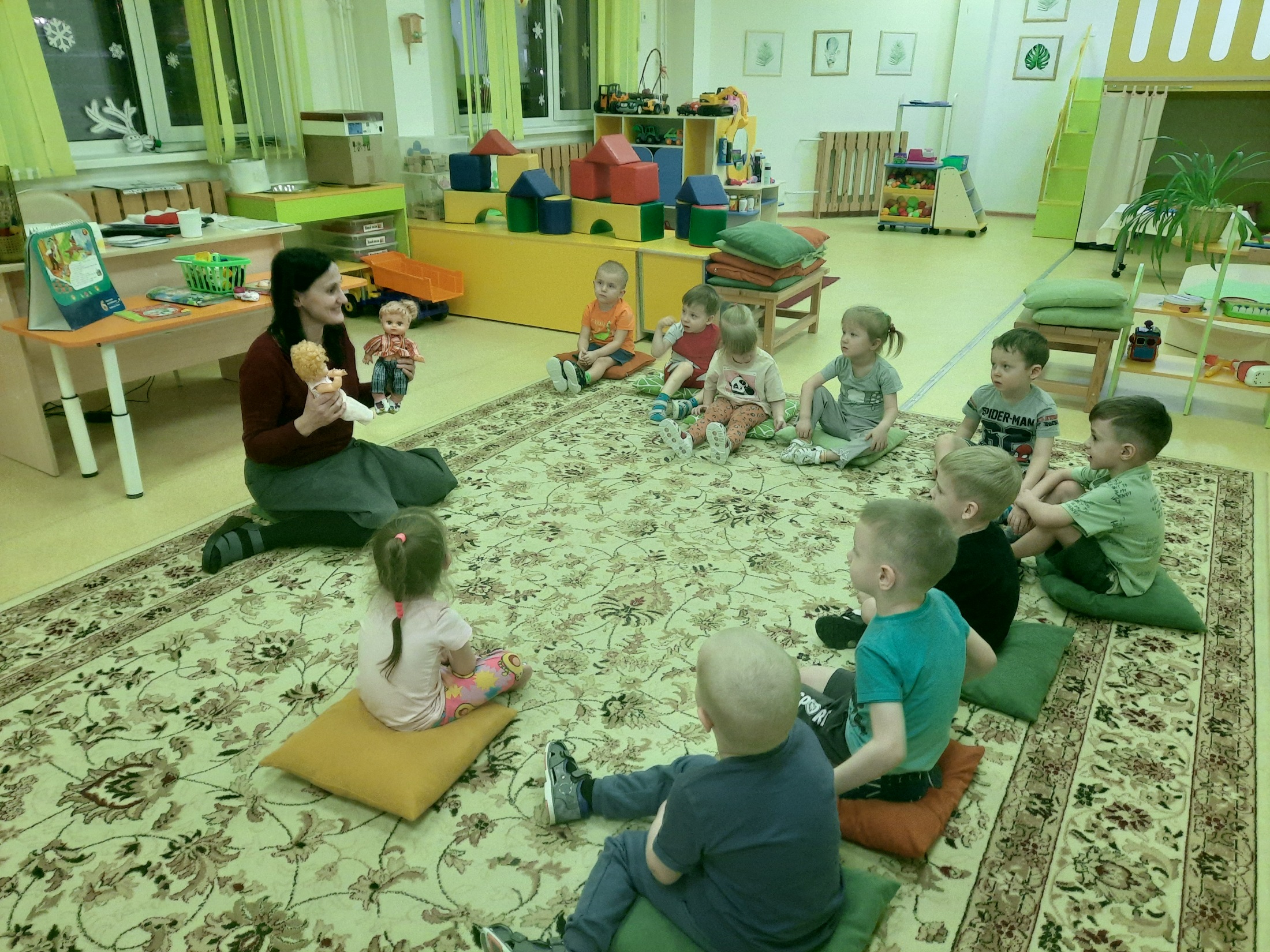 Чтобы в садике детишкиСебя правильно вели,Не ругались сильно слишкомИ подраться не могли,Замечательный психологКонтролирует процесс.Как ведёт себя ребёнок —Его главный интерес.
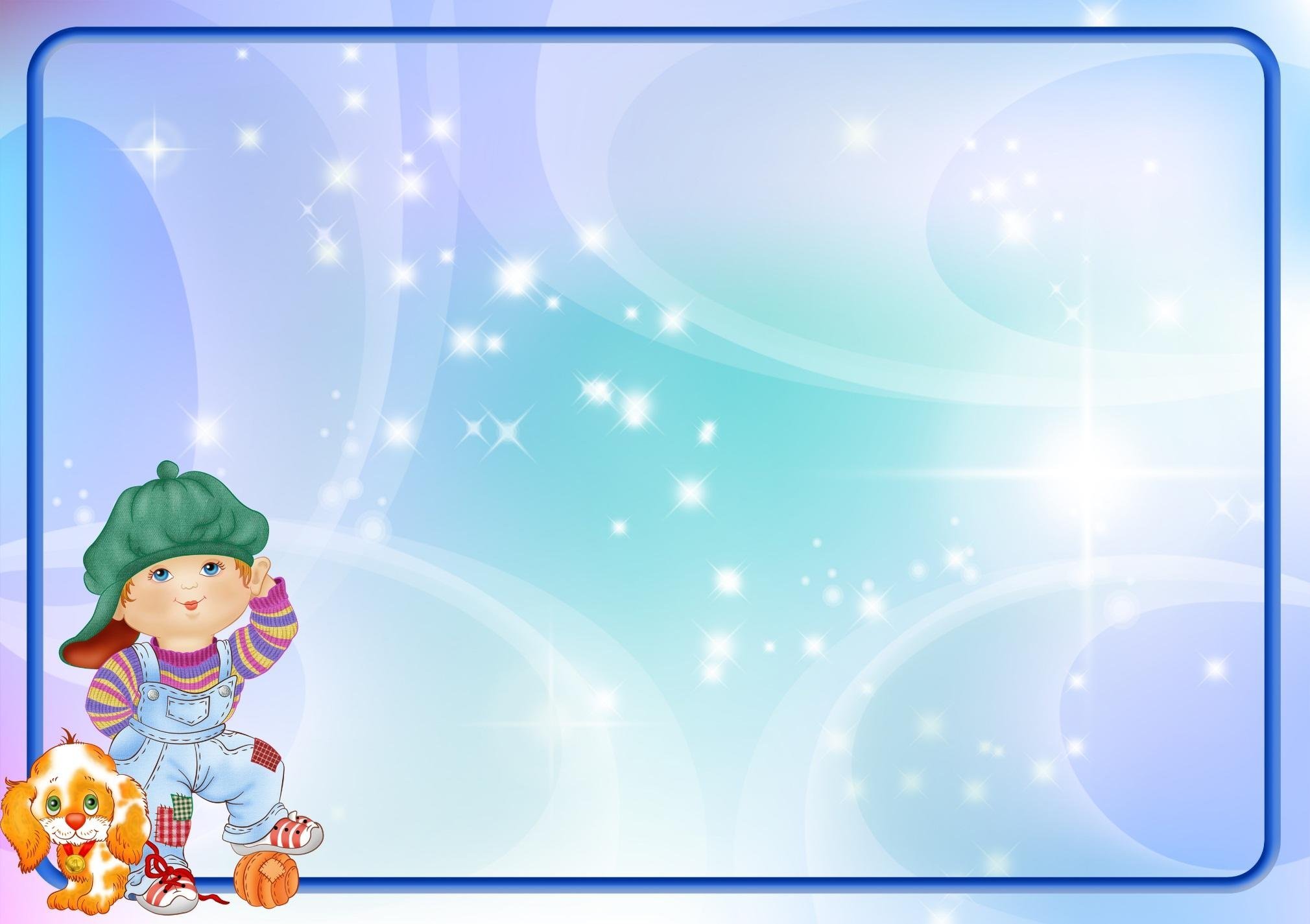 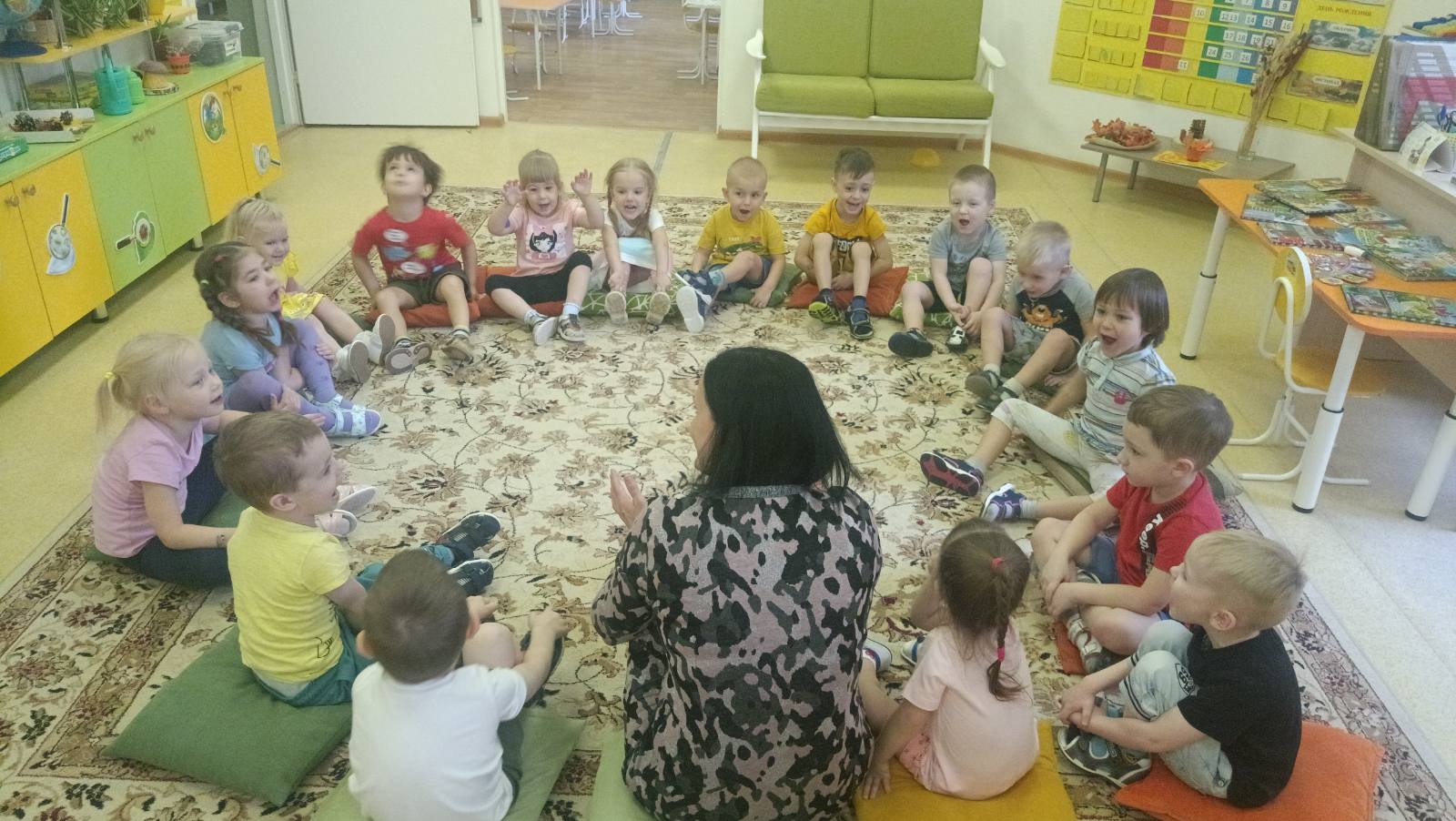 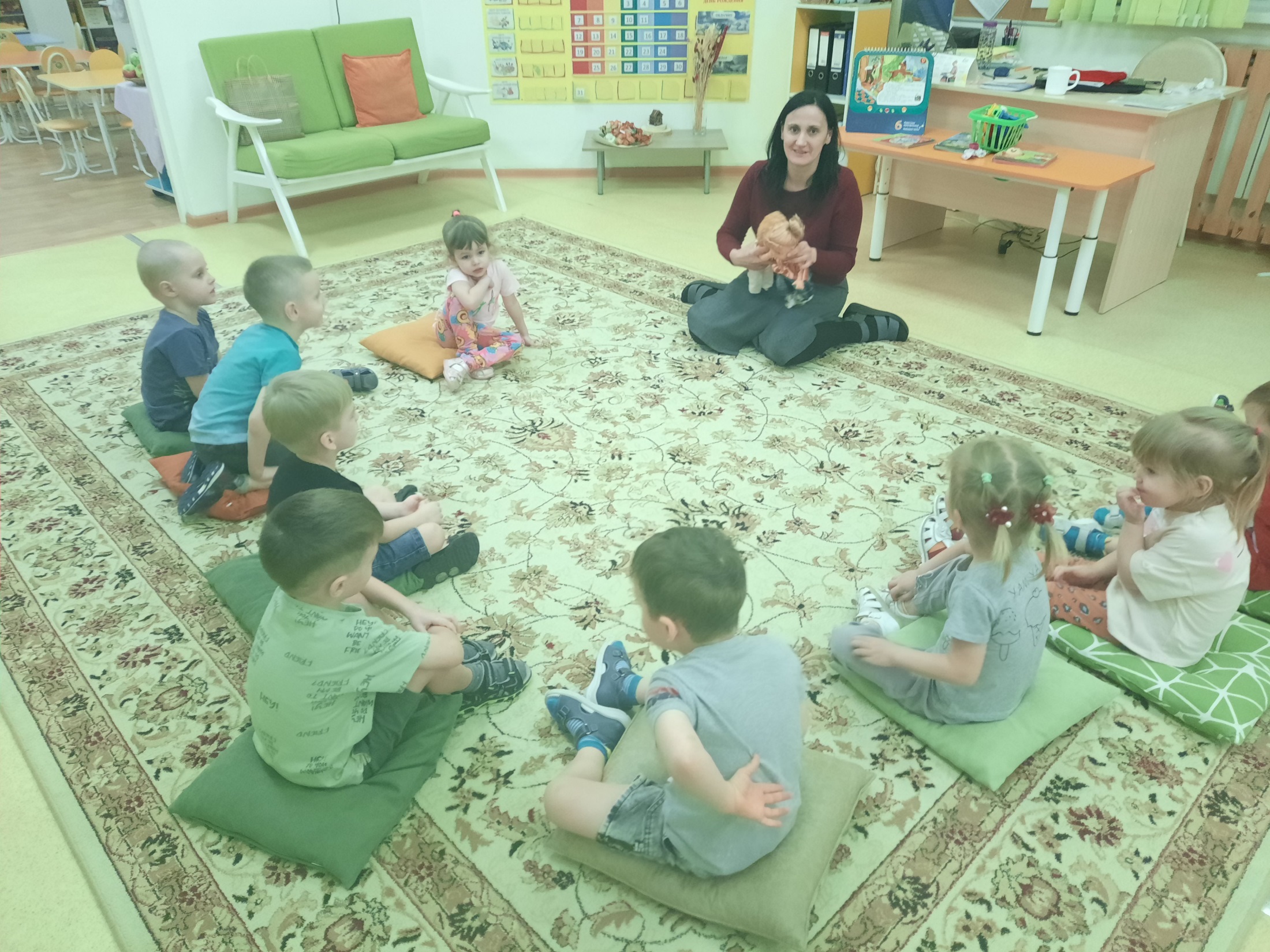 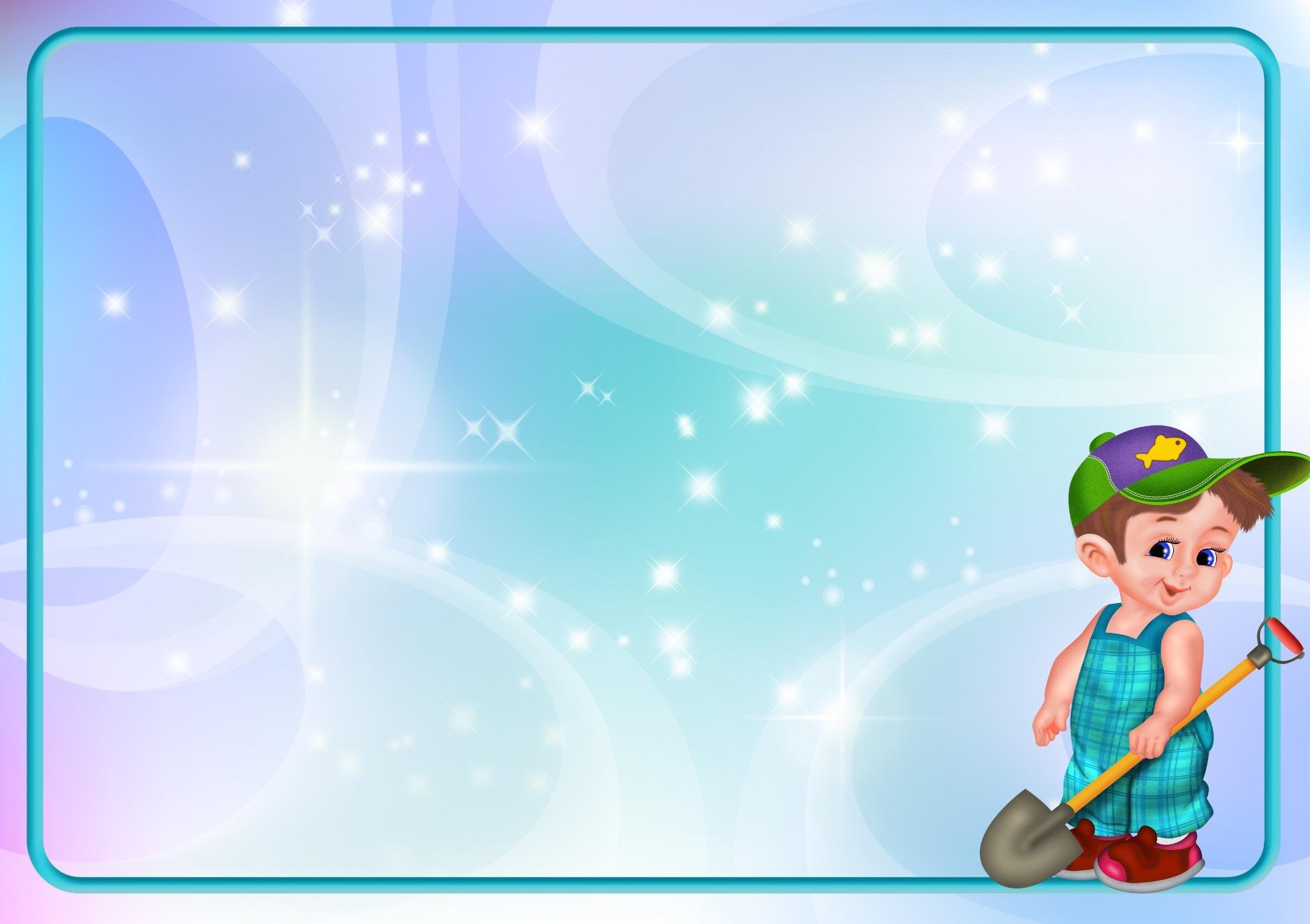 Со здоровьем все в порядке,Потому что по утрамВ светлом зале на зарядкеБыть не скучно малышам.Наши дети физкультуруОчень обожаютСилу, дух, мускулатуруВ играх укрепляют!
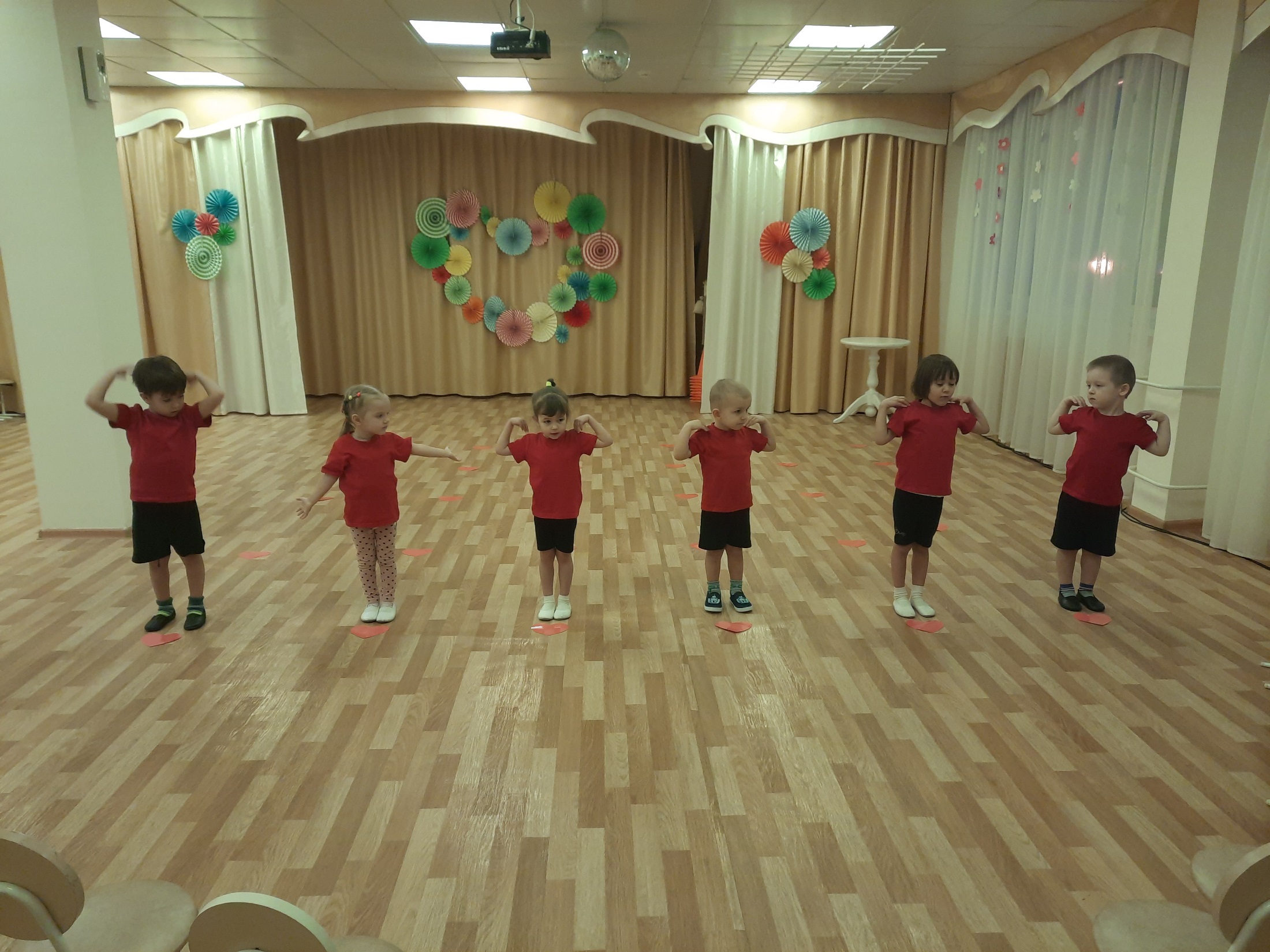 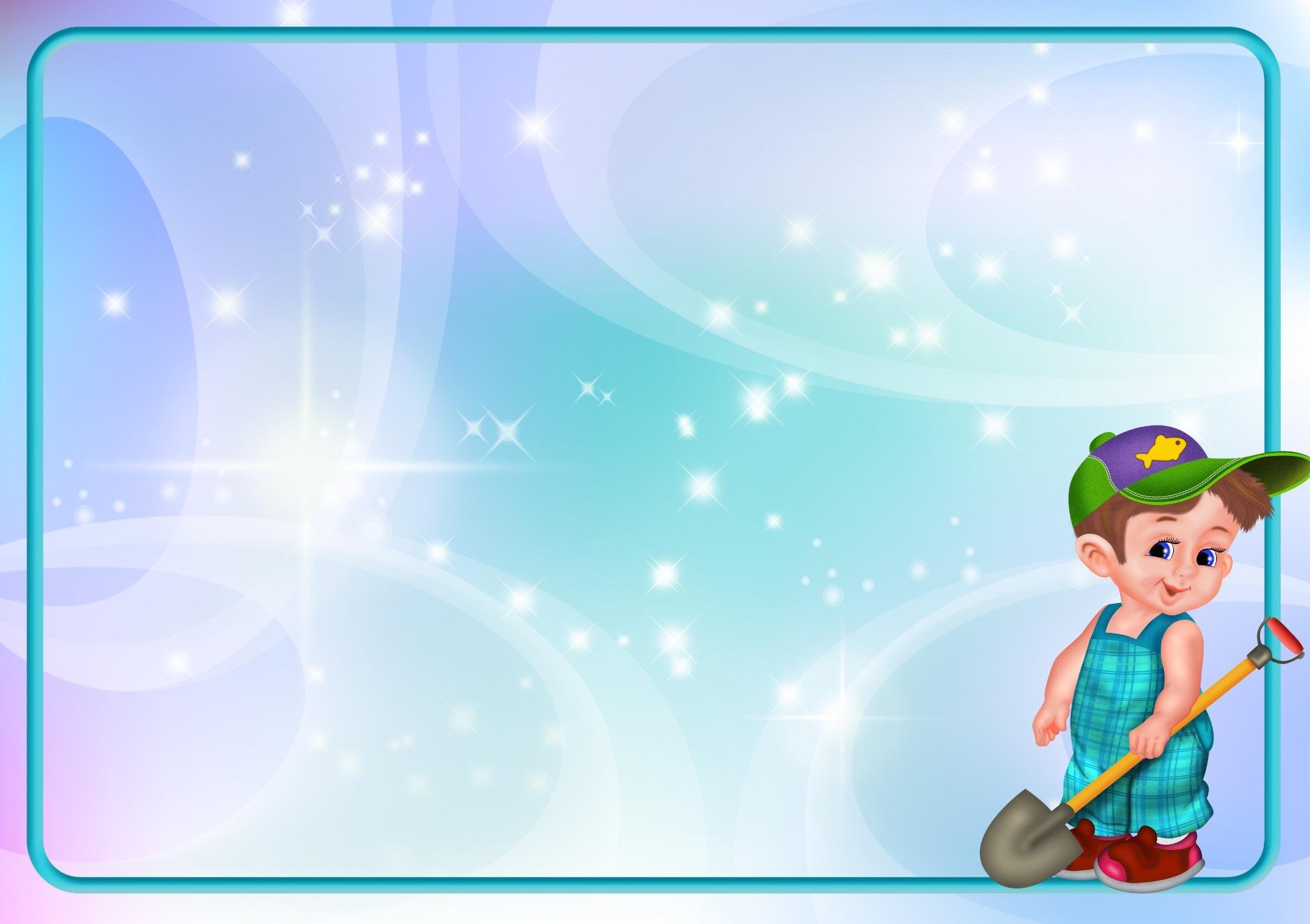 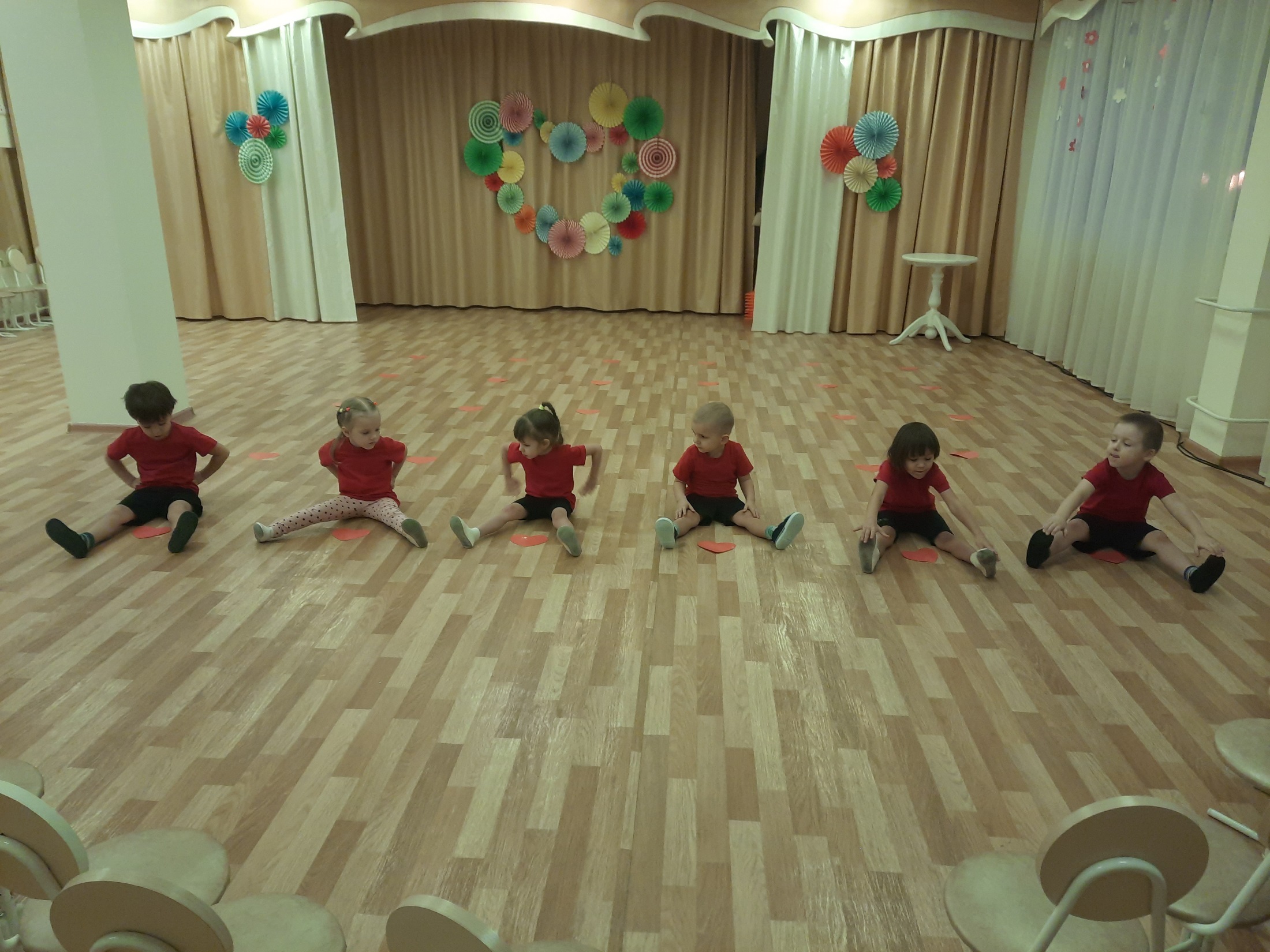 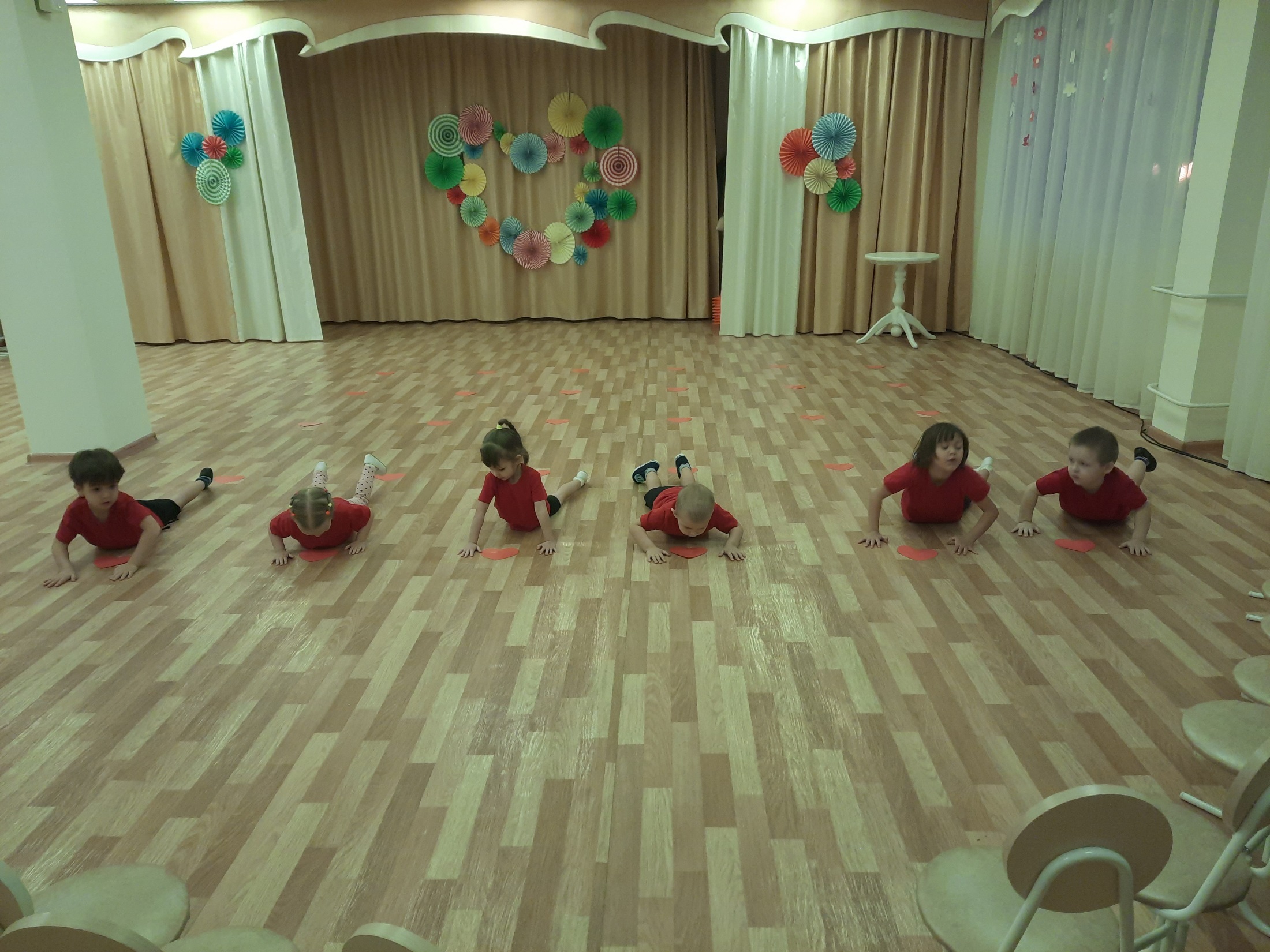 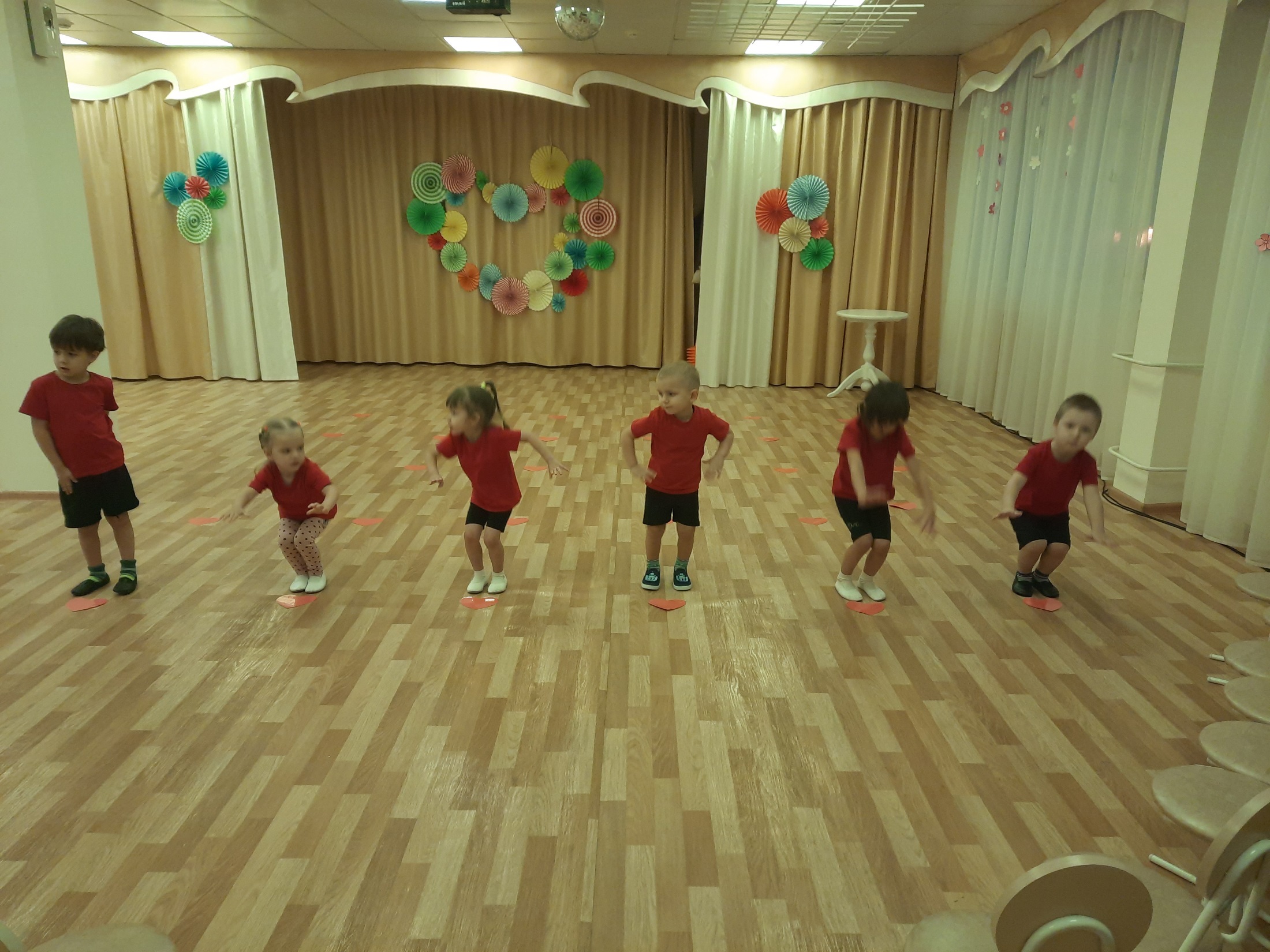 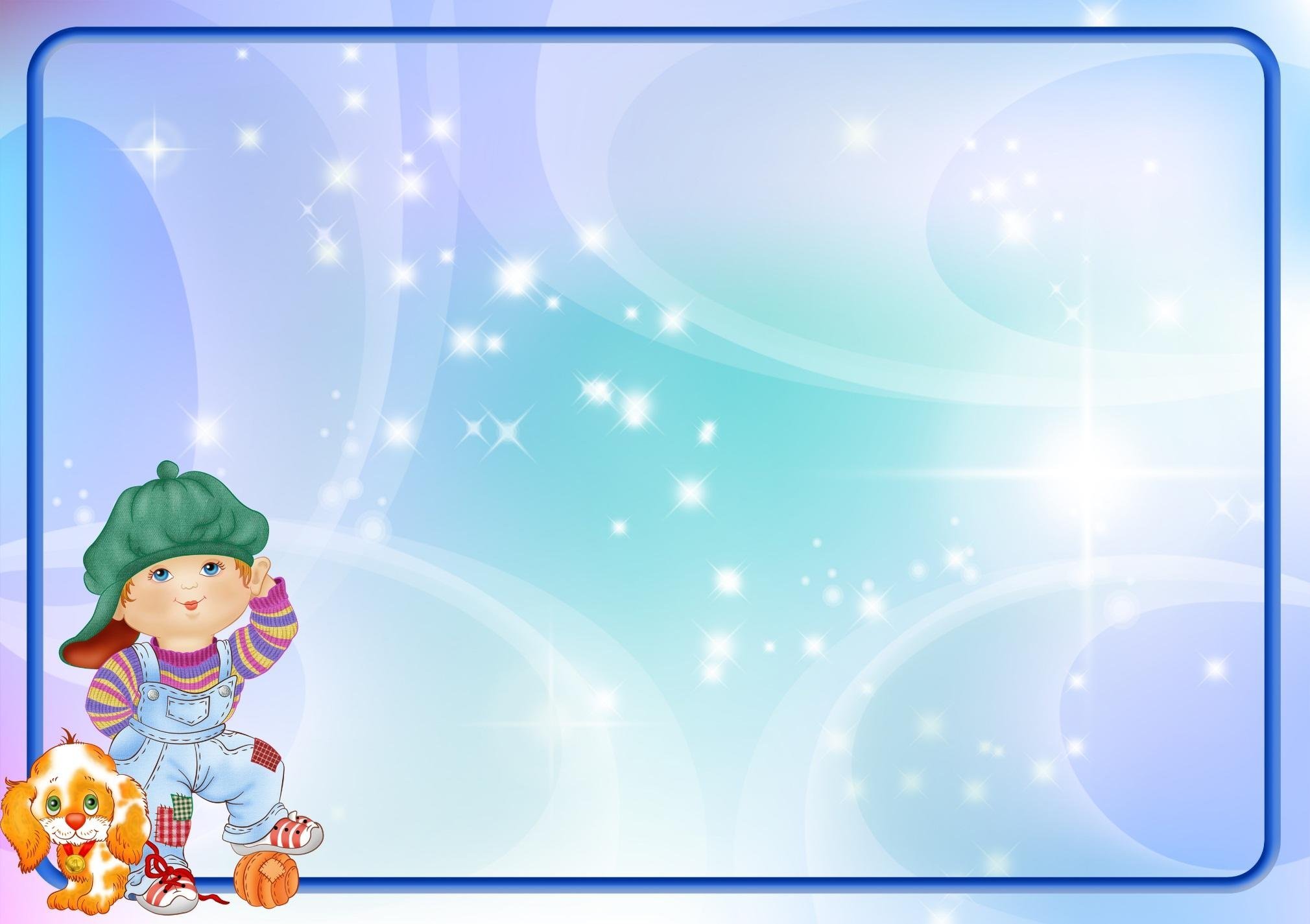 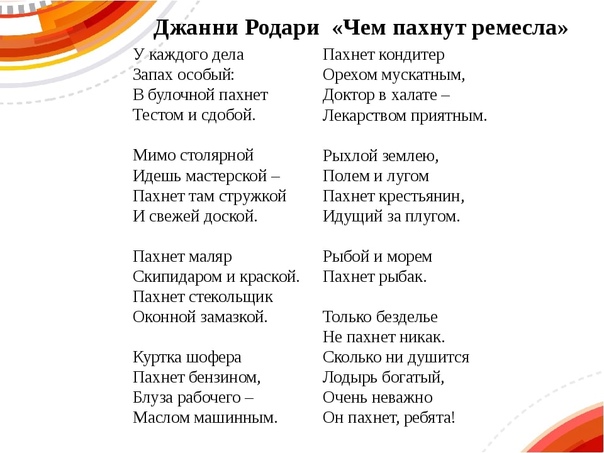